СВОЯ ИСТОРИЯ
После ответа на вопрос нажимайте на кнопку ниже для возвращения назад
«Да ведают потомки православных земли родной минувшую судьбу».                         



                     А.С.Пушкин
1 раунд
2 раунд
3 раунд
Финал
Год  крещения Руси
Первый в истории Восточной Европы двухсторонний письменный договор
907 г.,911 г., 941 г.,944 г.- по какому принципу образован этот ряд дат?
862-879 гг., 879-912 гг.,912-945 г.г.,945-962 г.г.,962-972 г.г.,980- 1015 г.г. - по какому принципу образован этот ряд дат?
Что такое полюдье?
Что такое уроки и погосты?
По какому принципу образован следующий ряд слов: челядь, холоп, закуп, рядович, милостники, вдачники.
Норманская теория
Имя этого князя на скандинавском языке звучит «хельги» ,что означает священный , русское прозвище – Вещий ,т.е. «предвидящий будущее».
Поразительно то, что при обычном тогда на Руси многожёнстве нет известий о том, что этот князь  имел кроме Ольги, иных жён. Это говорит не только о его любви и преданности своей единственной жене ,но и его исключительных человеческих качествах, но тем не менее он вошёл в историю как «Волк».
За блестящие победы над противниками Киевской Руси – Хазарским каганатом, Волжской  Болгарией, Болгарией , личное мужество этот князь вошёл в как Александр Македонский Восточной Европы.
Княгиня Горислава
Олег, Святослав, Владимир, Святополк, Ярослав-имя какого князя выпадает из этого ряда и почему?
Название этого месяца на древнеславянском языке – сечень, студень, назовите современное название
Незадолго до смерти первая императрица назначила его своим приемником;Меньшиков перевёз его в свой дом, намереваясь женить его на своей дочери Марии;он скончался на 15-м году жизни,в день, когда должна была состояться его свадьба
Название этого месяца на древнеславянском языке – березол, а какое же современное название?
Зернь, скань, эмаль - что объединяет эти слова?
В «Повести временных лет» описывается, как славяне «одарили» мечом хазар, пришедших на Русь за данью. Посланцы хазар предложили  заплатить дань с «дыма»(с каждого дома) тем ,что было ценного. Наши люди поступили так « Сдумаша поляне и вдаша от дыма меч».Хазарские старейшины получив такие дары ,решили поискать других данников. Почему?
Н.М.Карамзин  в «Истории государства Российского» отмечал: «Предание нарекло её Хитрою, Церковь- Святою, История –Мудрою».
.-«…ходя легко , как барс, вёл он многие войны. В походах не возил за        собой обозов, ни котлов ,не варил мяса, но тонко нарезав конину ли, или        зверину, или  говядину , жарил её на углях и ел. Не имел он походного        шатра, но спал постелив подклад и положив  в головах. Таковы         были и другие его вои. Перед началом похода он посылал послов к стра-        нам говоря:»Хочу  итти на вас».
«Смотрите , в грозной красоте,  Воздушными полками  Их тени мчатся в высоте  Над нашими шатрами… О, Святослав ,бич древних лет,  Се твой полёт орлиной ,- «Погибнем! Мёртвым срама нет!»  Гремит перед дружиной». Назовите произведение и автора
О каком  племени  пишет Маврикий Стратег в «Стратегиконе»         « Сражаться со своими врагами они любят в местах ,поросших  густым лесом, в теснинах, на обрывах; с выгодой для себя пользуются засадами, внезапными атаками, хитростями ,и днём и ночью, изобретая многоразнообразных способов. Опытны они также  и в переправе через реки,  превосходя в этом отношении всех людей .Мужественно выдерживают они пребывание в воде ,так что часто некоторые из числа остающихсядома, будучи настигнутые внезапным нападением , погружаются в    пу- чину вод. При  этом они держат во рту специально изготовленные боль-шие, выдолбленные внутри камыши, доходящие до поверхности воды, асами , лёжа навзничь на дне реки ,дышат с помощью их; и это они могут проделывать в течение многих часов , так что совершенно нельзя дога-даться об их присутствии. А если случится ,что камыши бывают видимы снаружи ,неопытные люди считают их за растущие в воде».
Кольчуга или «броня кольчатая» в Киевской Руси считалась  не только средством индивидуальной защиты, но и символом «воинской святости», предположите почему.
Стоишь ты в Москве с ремешком на лбу,Стоишь ты век, у стены старинной,Лоб величав ,бронзово- чист.Ты для России и УкраиныДержишь первый печатный лист.
Найденные археологами кольчуги как правило разных размеров,
 т.е. сделаны для людей разного телосложения, 
но иногда раскапывают  кольчуги, которые сзади короче,
 нежели спереди. Предположите, почему?
Прочтите отрывок из «Повести временных лет» и укажите  год и событие, о котором в нём говорится.  «Она же сказала   им : дайте мне от двора по три голубя да по три воробья. Я ведь не хочу возложить на вас тяжкую дань, как мой муж вы ведь изнемогли  в осаде, поэтому прошу у вас малого».
Прочтите отрывок из  из «Повести временных лет» и укажите год и событие о котором в нём говорится.  «И когда пришёл ,повелел опрокинуть идолы- одних изрубить, а других сжечь. Перуна же приказал привязать к хвосту коня и вочить его с горы по Боричеву въезду  в ручей (Почайну) и приставил 12 мужей толкать Перуна . Делалось это не потому ,что дерево что-нибудь чувствует, но для поругания беса, который обманывал людей в этом образе,- чтобы принял он возмездие от людей. «Велик ты, Господи, и чудны дела твои!» Вчера ещё был чтим людьми ,а сегодня поругаем. И ,притащив , кинули его в Днепр».
Прочтите отрывок из «Повести временных лет» и  назовите название реки, пропущенное в тексте. «Когда же поляне жили отдельно по горам этим, тут был путь по Днепру, а в верховьях Днепра- волок до ______,а по по _________ можно войти в Ильмень ,озеро великое, из этого же озера вытекает Волхов и впадает в озеро великое Нево (Ладожское), и устье того озера впадает в море Варяжское. И по тому же морю можно плыть до Рима, а от Рима можно плыть по тому же морю к Царьграду».
Прочтите отрывок из «Повести временных лет»и укажите  год и событие котором в нём говорится  «И сказал один юноша: « Я перейду». И сказали киевляне : «Иди». Он же вышел из города с уздою и бежал среди печенегов , говоря: «Не видел ли кто моего коня?». Он умел говорить по печенежски, и они приняли его за своего. И как юноша приблизился к реке ,скинул с себя одежду, бросился в Днепр и поплыл. Увидев это, печенеги устремились за ним и стреляли в него из луков, но не могли с ним ничего сделать».
в 996 г. в Киеве было окончено строительство 
главного храма Руси каменного собора Пресвятой Богородицы, 
но в истории этот храм
более известен под другим названием.
Прочтите отрывок 
«Необычайны и подчас фантастичны силы героев-палицы
 у богатырей по 100 пудов, скачут  они на конях…чуть ниже 
облака ходячего…Но и враги, выходившие
на богатырей, были чудовищны могучи. Войска вражьего 
,растянувшего в степях, серому волку 
в три дня не обрыскать,чёрному ворону не облететь». 
Назовите жанр 
древнерусского фольклора.
Основной строительный  материал для строительства
 каменных храмов.
Какому памятнику древнерусской культуры посвящены
 эти строки « "Богатое место Городище! Кругом синие, 
заманчивые дали. 
Темнеет Ильмень. За Волховом – Юрьев и бывший
Аркажский монастырь. Правее сверкает глава Софии и 
коричневой лентой изогнулся Кремль. На Торговой стороне
 белеют все храмы, что "кустом стоят. Виднеются – Лядка, 
Волотово, Кириллов монастырь, Нередица, Сельцо, 
Сковородский монастырь, Никола на Липне, за лесом 
синеет Бронница. Всё, как на блюдечке за золотым
 яблочком", – писал Н.К. Рерих, проводивший здесь летом
 1910 года одни из первых археологических раскопок.
Укажите , в связи с чем  было произнесено: «Затем послал князь по всему городу сказать  : «Если не придёт кто завтра на реку –будь то богатый или бедный, или нищий, или раб-будет мне врагом».
Укажите, в связи с чем  было произнесено:  «Земля наша велика и обильна ,а порядка в ней нет. Приходите Княжить и владеть нами».
Укажите ,в связи с чем  было произнесено: «В тот год сказала дружина Игорю: «Отроки Свенельда  изоделись оружием и одеждой, а мы наги. Пойдём ,князь, с нами за данью, и  себе ,добудешь и нам. И послушал их Игорь- пошёл за данью, и прибавил к прежней дани новую».
Укажите ,в связи с чем  было произнесено:«Не хочу розутичи робичича».
По какому  принципу образован  этот ряд слов: Коляда, Масленница, Купала
Соотнесите имена богов и их функции          Имя БогаЕго функцииА. Перун1.Бог подземного царства.Б. Мокошь2.Покровитель скотоводства, богатства.В. Велес3.Богиня плодородия, женщин, домашнего очага.Г. Симаргл4.Бог молнии, войны, покровитель князей.
Согласно обычаю славян тело умершего помещали в ладью и сжигали её на костре, что означал этот обряд?
В отличие от католических стран инструментальная музыка в Киевской Руси не допускалась в храмах, почему?
В этой книге полностьюРассказано о том,Как лучше дом налаживать(Тем, кто имеет дом!),Как жить, чтоб в доме вырослиБогатство, слава, честь,Как кладовые пользовать(Когда запасы есть!),Как охранять имущество,Борясь в пожар с огнём,И как детей воспитывать-Наказывать ремнём…
По какому принципу образован этот ряд слов:
волосник,  убрус, повойник, кокошник.
Эта привычная каждодневная одежда всех. Он был всевозможного покроя, из разного материала,  носили и в будни и праздники . Он входил в состав «официального» княжеского костюма, и в то же время  мог служить одеялом, даже палаткой, а воин ,намотав его на руку , мог использовать как своеобразный щит. А слово ,обозначающее эту  одежду исконно славянское, языковеды сближают его с «платком», полотном.
При кройке ворота рубахи в Киевской Руси , вырезанный лоскут непременно протаскивали внутрь будущего одеяния.  Предположите, почему?
В Киевской Руси ворот рубашки обязательно украшали вышивкой,   Предположите, почему?
Этот памятник символизирует соединение двух символов России - монархия и народоправство, которые изображены Шапкой Мономаха и вечевым колоколом. Этот памятник можно считать Пантеоном Русской славы.
Автор памятника «Тысячелетие Руси».
На установление памятника «Тысячелетие Руси» претендовали несколько городов –Санкт-Петербург, Москва, Киев и Новгород. Где был установлен памятник и почему.
Торжественное открытие памятника  состоялось 8 сентября 1862 г. Почему именно в этот день?.
"Будто молнию небесную имеют у себя греки и, пуская её, пожали нас: оттого и не одолели их"Когда прозвучали эти слова уцелевших воинов?
В 992 г. перед битвой Владимира Святославича  с печенегами состоялся знаменитый поединок русского витязя с печенежским великаном, не проигравшим ранее ни одного единоборства. Тем не менее русский богатырь сдавил печенега в руках до смерти и ударил им о землю. Печенеги в ужасе бежали ,а обрадованный русский князь повелел заложить на этом месте город. Какое  название дал новому городу Владимир, если этим названием он хотел подчеркнуть ,что здесь русский борец перенял славу у печенежского?
Куна, гривна, векша, ногата, резана
- это денежные единицы в Древней Руси. Расположите их в порядке возрастания – от самой мелкой к самой крупной.
Назовите город в котором крестился князь Владимир
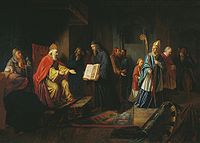 “Великий князь Владимир избирает религию” 
                      И.Эггинк
На средневековых иллюстрациях-миниатюрах было принято отдельные понятия изображать характерными символами. Так поступали и мастера Киевской Руси. Например, изображение одной башни означало целый город ,изображение одного всадника- целое войско и т.д. Предположите, каким характерным для средневековья символом обозначалось такое понятие ,как государство?
Конец игры! 
Поздравляем с победой! Молодцы!